Un jour un défi
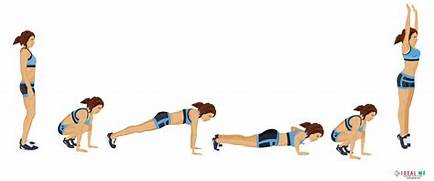 réaliser le plus de séries en burpees dans la journée
1 série= 10 burpees
J’attends vos retours par mail
BONNE JOURNEE!!!
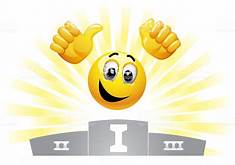